Sprachen und Biograpfie
Studio d A2
Lektion 1
Nebensätze mit „weil“
Ich lerne Deutsch. 
	Ich finde die Sprache schön.
	Ich brauche Deutsch für den Beruf.
	Es ist ein Schulfach. 
	Ich möchte die Menschen kennen lernen.
Nebensätze mit „weil“
Ich lerne Deutsch.
	Ich finde die Sprache schön.
	weil  ...............................................................
        Ich finde Duetsch wichtig.
	weil.........................................................................
         Ich brauche Deutsch für den Beruf.
	weil ........................................................................
        Es ist ein Schulfach.
	weil ........................................................................
        Ich möchte die Menschen kennen lernen.
       weil ........................................................................
Warum lernst du Fremdsprachen?
Ich lerne  Englisch,
weil .................................................................
weil ................................................................
weil ................................................................
weil ................................................................
weil ................................................................
Sprachen vergleichen
Ist Deutsch leichter als Englisch?

Lernen die meisten Menschen Deutsch oder Englisch?

......... ist oft in der Schule die erste Fremdsprache.

.........  ist am Anfang leichter, aber später nicht mehr.
Weil du nicht bist wie alle andern
Komparation
Das wissen wir schon.
gern 	-	viel 		- gut
Komparation
Regelmässig.
Komparation
Mit Umlaut – ä, ö, ü
Tierrekorde
Welche  Adjektive waren da?
1. .................................
2. ................................
3..................................
4. ................................
5. ................................
6. ................................
Welche  Adjektive waren da?
gross
klein
dick
lang
stark
hässlich
späť
Welche Tiere habt  gesehen?
1. .................................
2. ................................
3..................................
4. ................................
5. ................................
6. ................................
7. ................................
8. ................................
Welche Tiere haben Sie gesehen?
der Hund
der Schmetterling
der Hase
das Wildschwein
das Pferd
die Kuh
die Fische – der Fisch
die Katze
späť
Wie heißt das (groß) Säugetier der Erde?
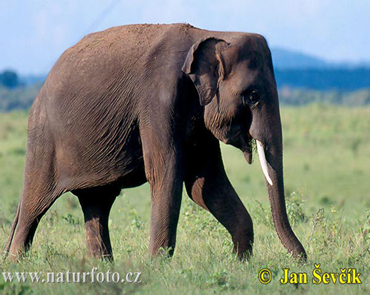 Elefant
Orka
Der weise Hai
Blauwal
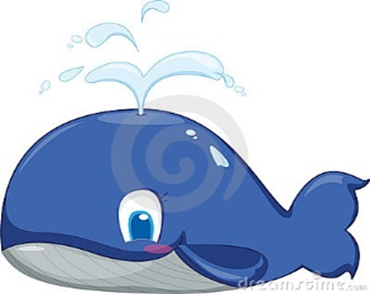 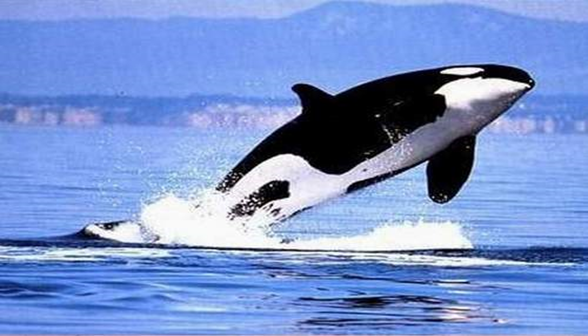 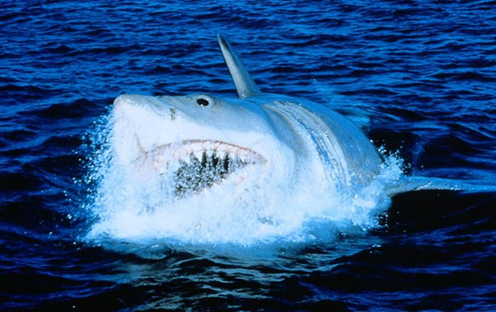 Der Blauwal
Er ist bis zu 33,6 Meter lang und mit einer Körpermasse von bis zu 200 Tonnen das größte und schwerste bekannte Tier,  das jemals auf der Erde gelebt hat.
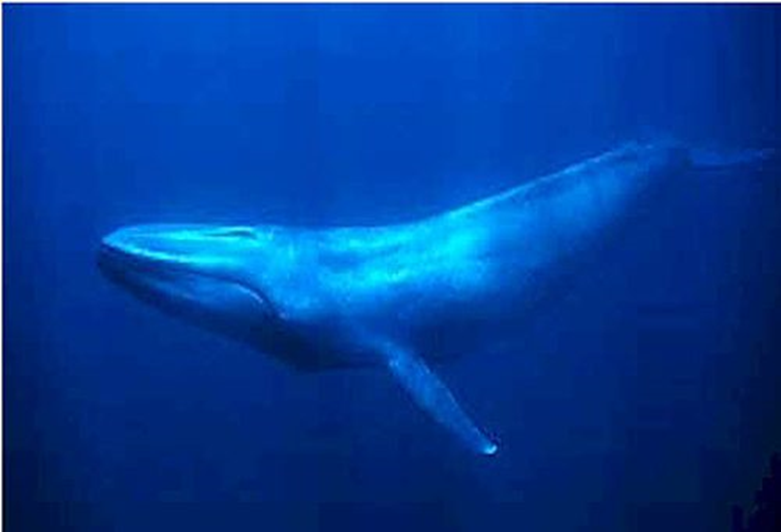 Wie heißt das (klein) Säugetier der Erde?
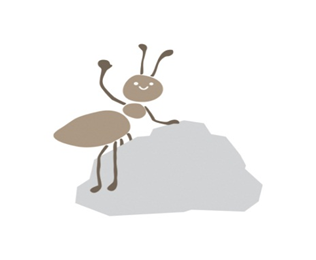 Ameise
Spitzmaus
Maulwurf
Kolibri
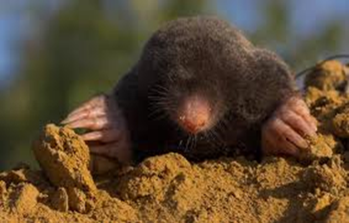 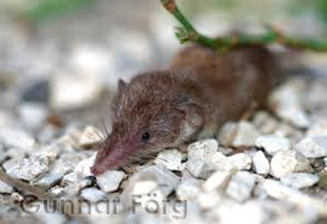 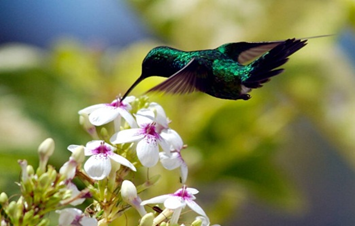 Die Spitzmaus
Sie wiegt nur zwei Gramm und wird, ohne Schwanz gesehen, nicht einmal so groß wie ein Finger - nämlich höchstens fünf Zentimeter.
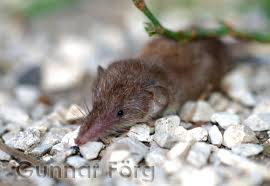 Welches Tier kann am (schnell) laufen?
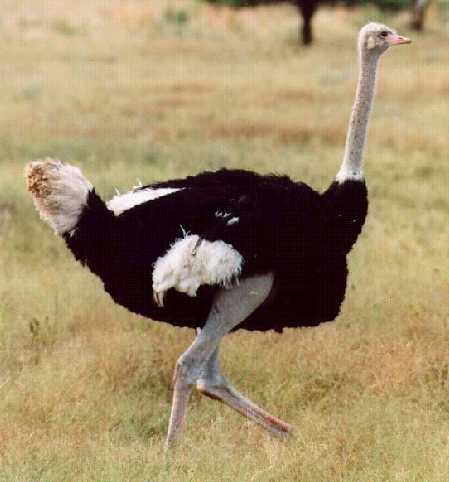 A. Strauß
B. Gepard
C. Gnu Antilope
D. Thomson-Gazelle
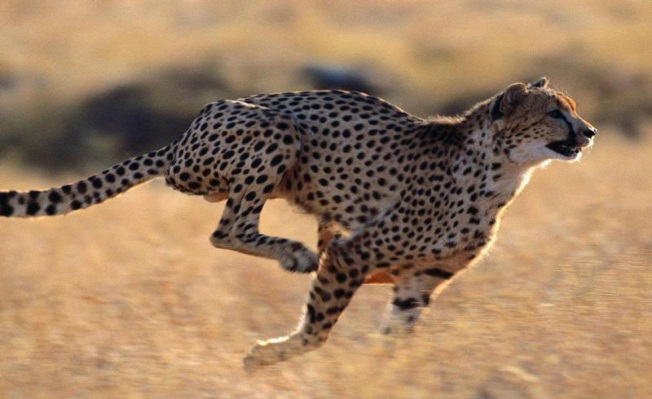 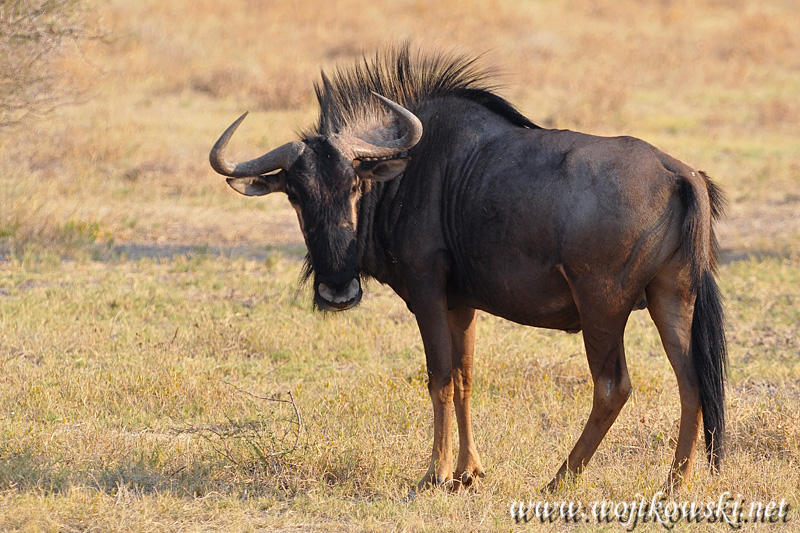 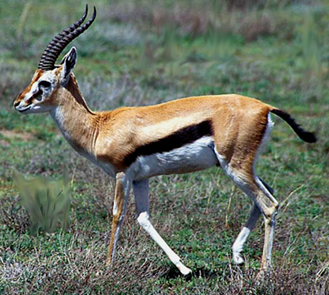 Ďakujem za pozornosť
Mgr. Ľudmila Strmeňová
GJGT BB